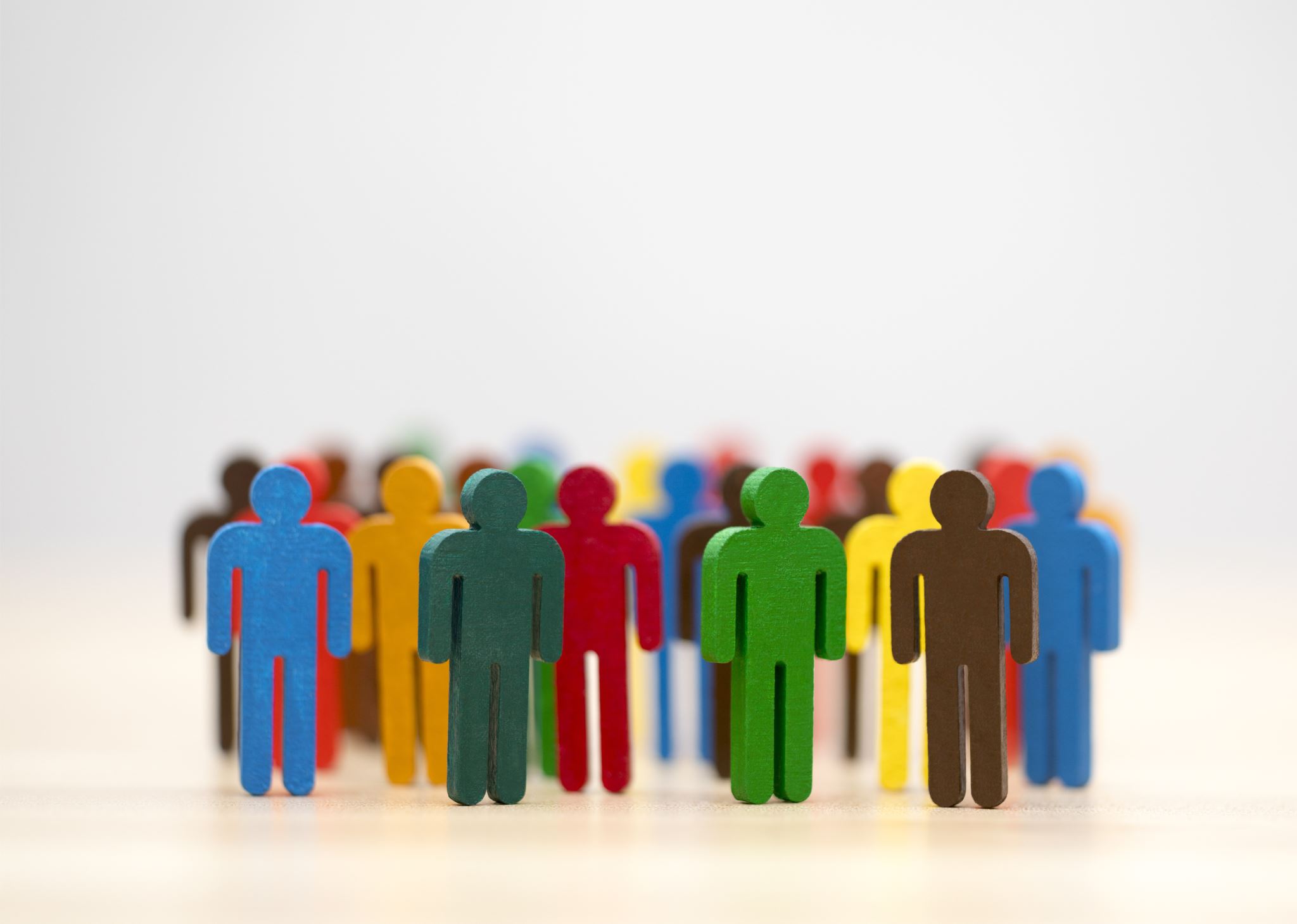 An Unorthodox  Leadership Journey
(Sri)kesavan Sabapathy
Why:  Reasons why people embark on a leadership Journey
Inspire

Effect change 

Power

Nice room

Fame/Prestige/Influence

Money
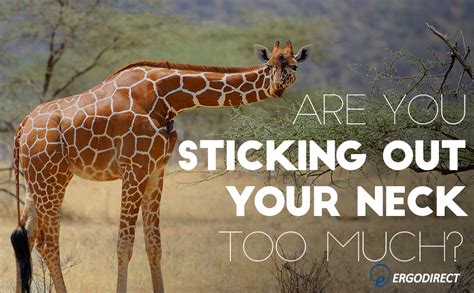 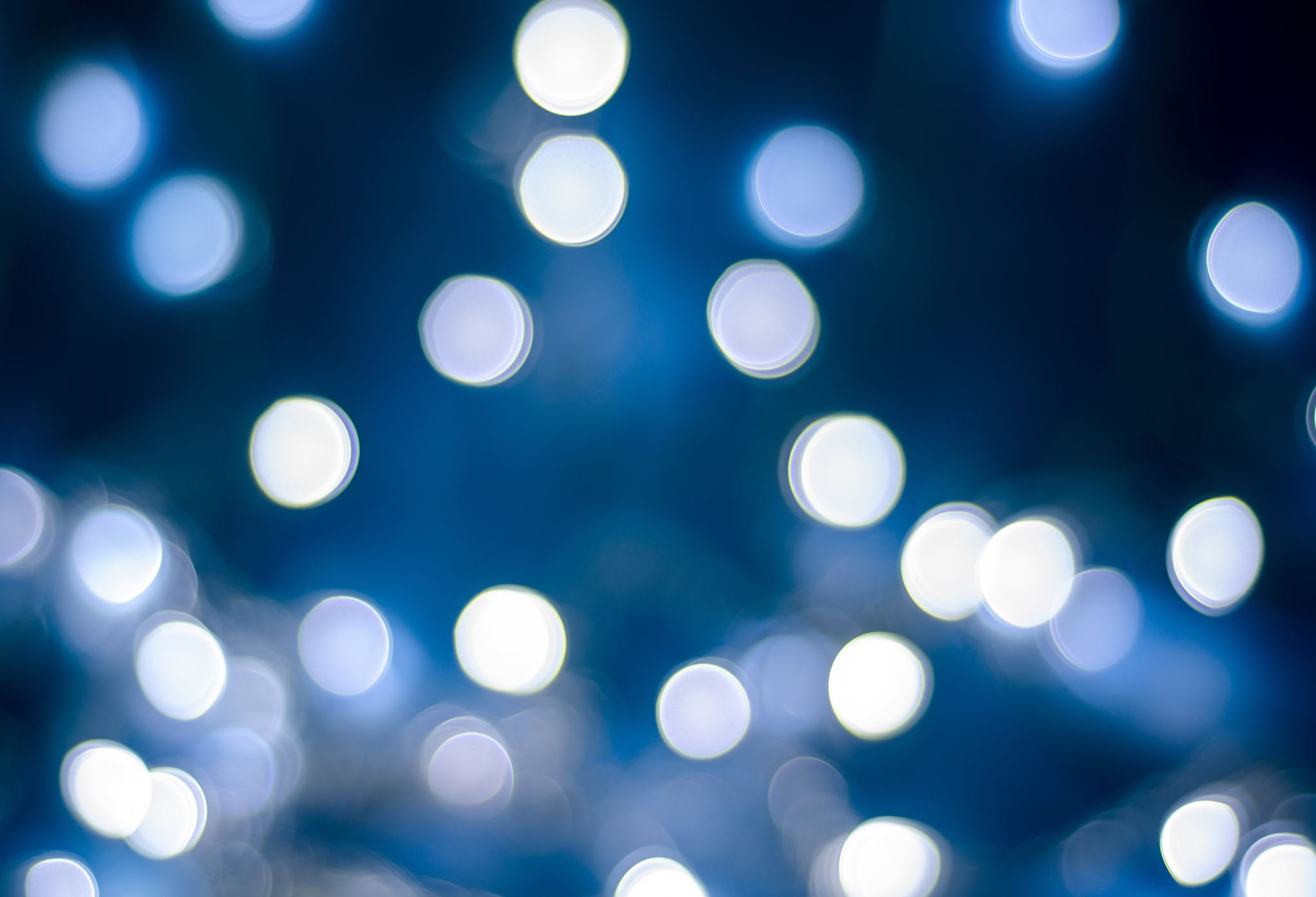 A little bit about myself
July 1997
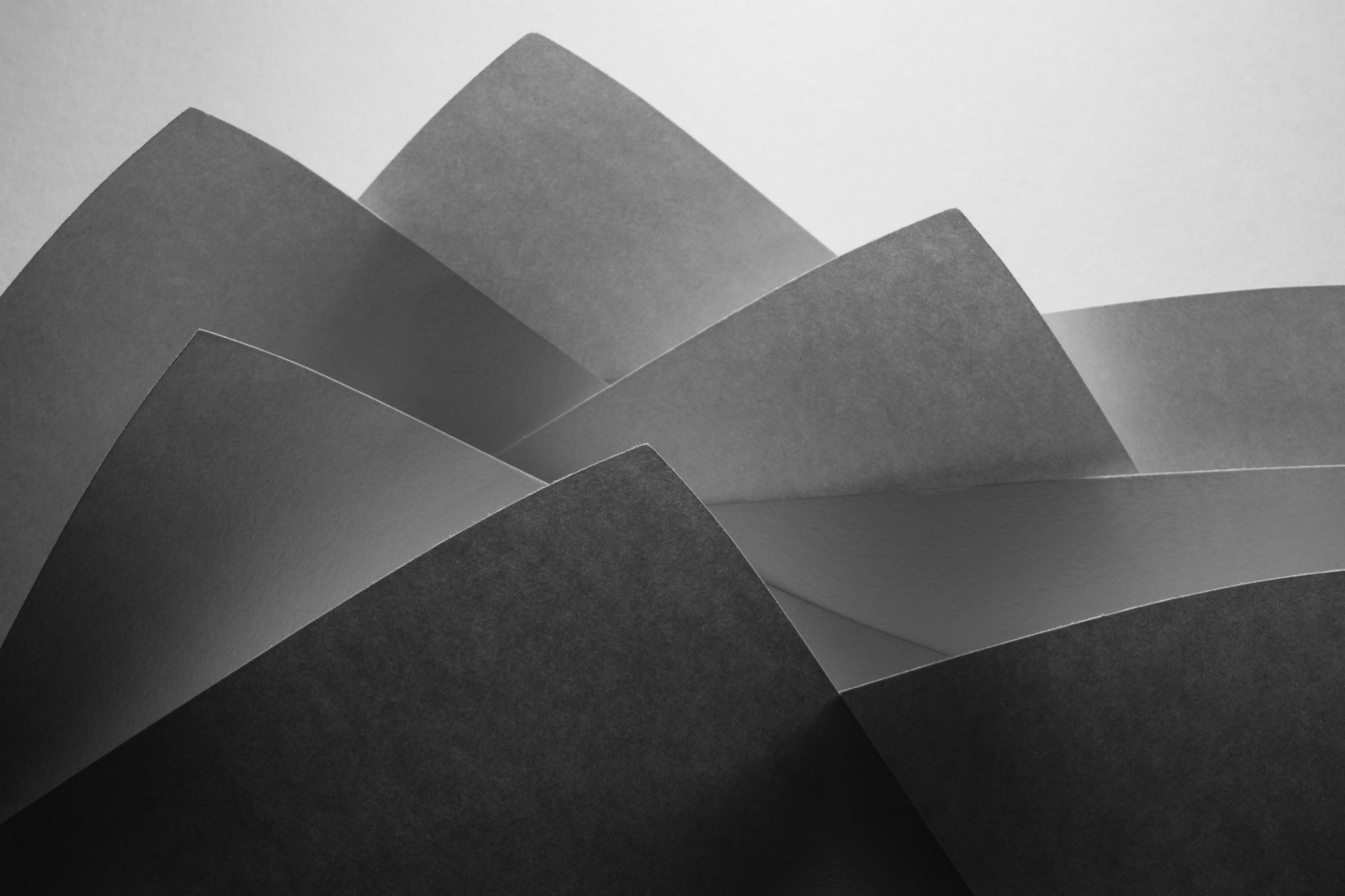 Jan 1998 to Sep 2003
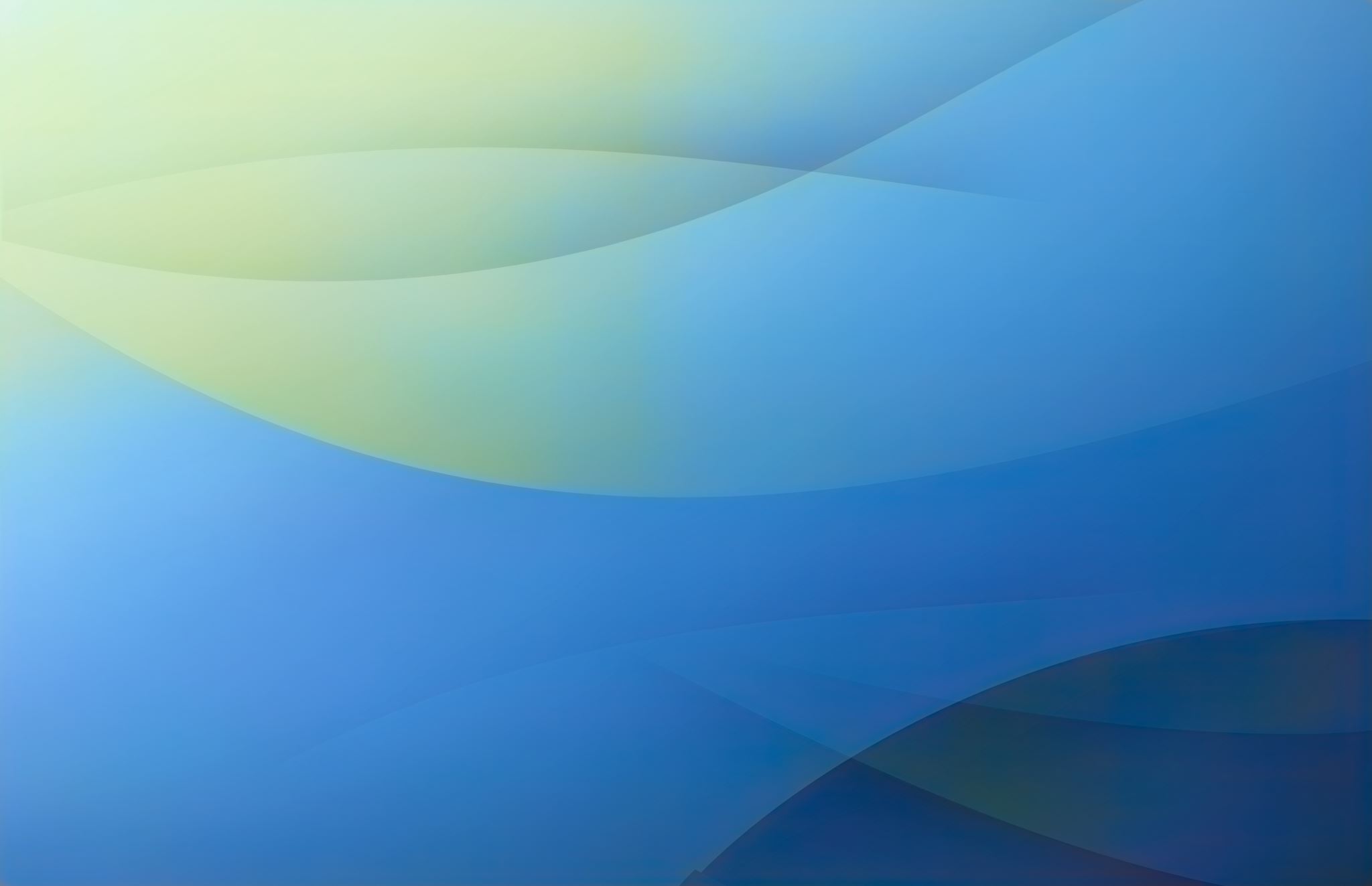 Sep 2003- Aug 2009
Oct 2015: Moved to the UK

June 2016: First job as a Major Trauma inpatient Physiotherapist

Leadership on the wards- Hip Sprint, EPR

Dec 2020: Covid
Looooooooooooong Covid

Left dream job

Nov 2021: Entered commissioning 

May 2022: Current post 

Compassionate Leadership by managers: Very grateful
October 2015 to now
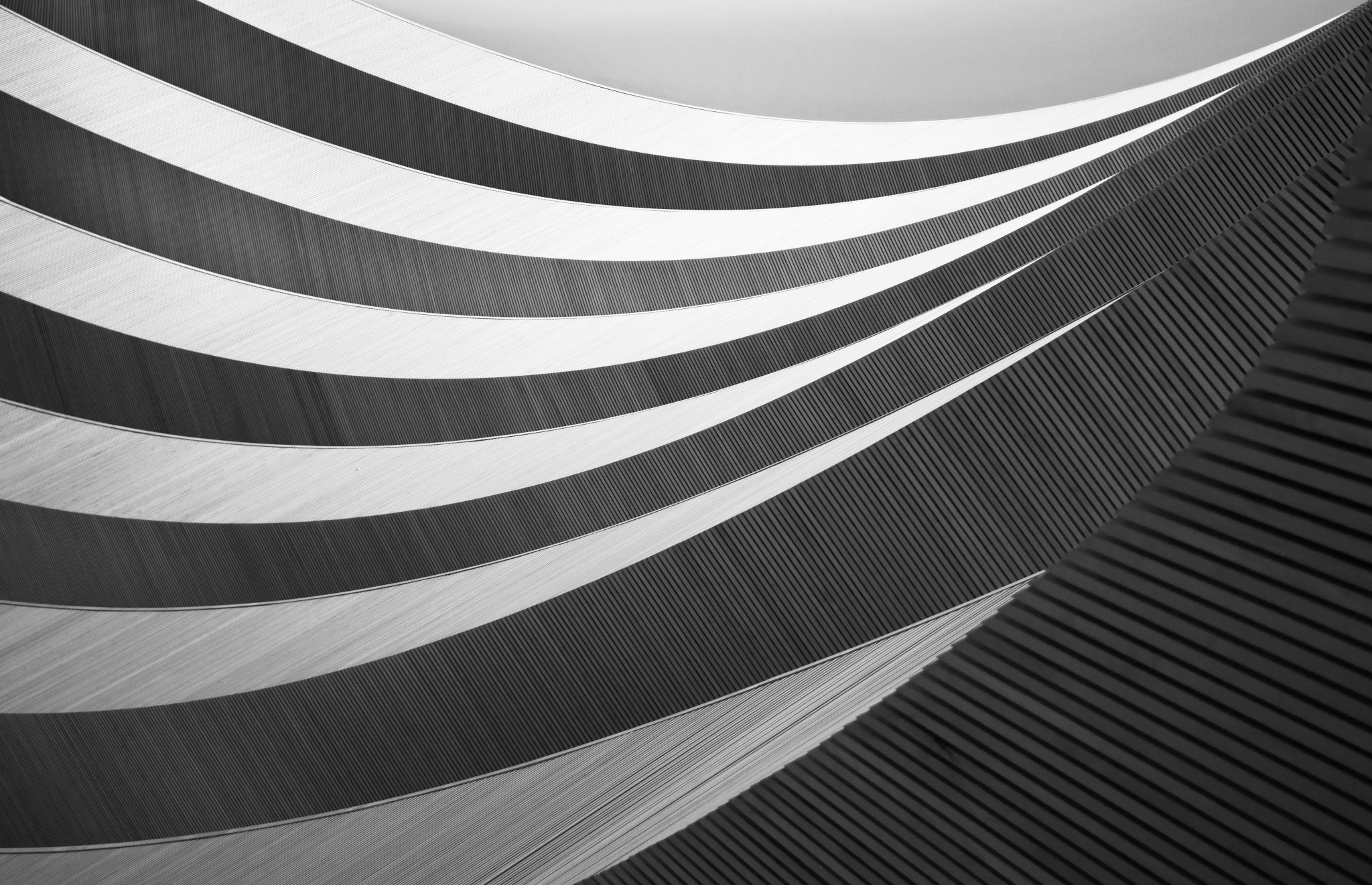 The CSP Connection
Visa restrictions- 
No recourse to public funds

Micro aggressions 

Racism
Constant Fear 

Fitness to practice

Social situation
Challenges for someone like me
My only reason:Gratitude to